Scuola Primaria “A.Mantegna “ – Padova -
Classe 5^ C – 2012/2013 -
I 
Quadrilateri
A cura di  Luisa Martin
1
INDICE
Classificazione dei quadrilateri
Proprietà
Parallelogramma
Rettangolo
Trapezio
Quadrato
Rombo
2
A cura di  Luisa Martin
I QUADRILATERI  sono i poligoni con quattro lati e quattro angoli
CONCAVI
CONVESSI
Non trapezi
Trapezi
Parallelogrammi
Rettangoli
Quadrati
Rombi
3
A cura di  Luisa Martin
Un POLIGONO si dice CONCAVO quando... il  prolungamento di almeno un suo  lato cade all’interno del poligono stesso
Un POLIGONO si dice CONVESSO quando... tutti i prolungamenti dei suoi lati cadono all’esterno de poligono stesso
I
G
D
A
B
E
F
Un quadrilatero è concavo se i prolungamenti dei lati sono interni
C
4
A cura di  Luisa Martin
QUADRILATERI  CONVESSI
Trapezi
Non trapezi
Parallelogrammi
Rombi
Rettangoli
Quadrati
5
A cura di  Luisa Martin
I NON TRAPEZInon hanno lati paralleli
I TRAPEZI : hanno almeno due lati paralleli
I PARALLELOGRAMMIhanno i lati paralleli a due a due
I RETTANGOLIhanno quattro angoli di 90°
I ROMBIhanno quattro lati congruenti
I QUADRATI hanno quattro angoli di 90° e quattro lati congruenti
6
A cura di  Luisa Martin
Proprietà dei quadrilateri
7
A cura di  Luisa Martin
LATI
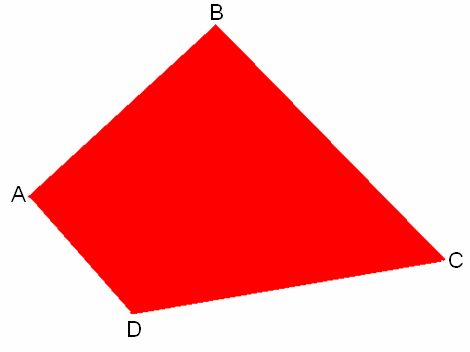 AB = a
BC = b
CD = c
CD = d
Sono i segmenti che contornano la superficie della figura.
8
A cura di  Luisa Martin
LATI  CONSECUTIVI
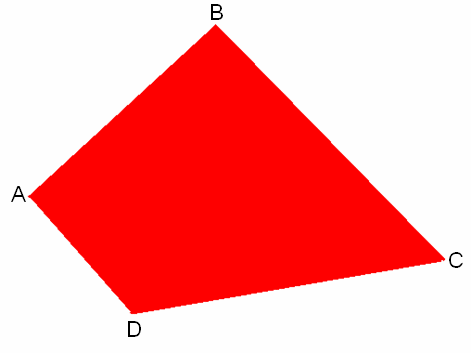 Si dicono CONSECUTIVI due LATI che hanno un Vertice in comune
9
A cura di  Luisa Martin
LATI  OPPOSTI
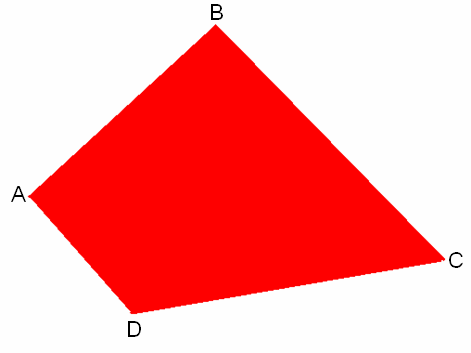 Si dicono OPPOSTI  due LATI  che non hanno alcun  Vertice in comune
10
A cura di  Luisa Martin
VERTICI
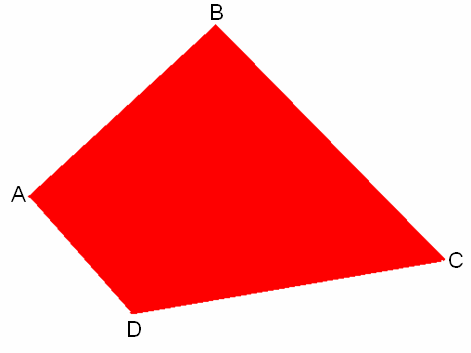 A
B
C
D
Sono i punti di incontro di due lati consecutivi
11
A cura di  Luisa Martin
VERTICI OPPOSTI
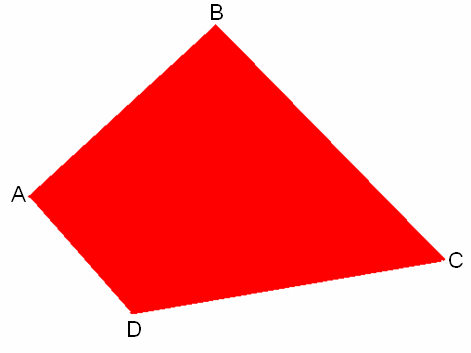 12
A cura di  Luisa Martin
VERTICI  CONSECUTIVI
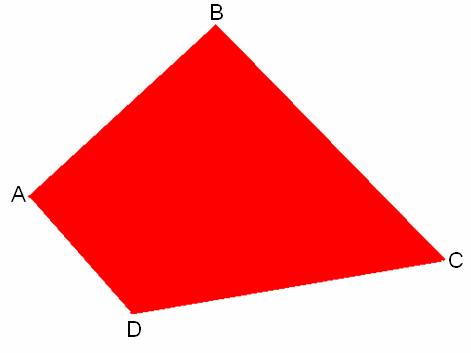 13
A cura di  Luisa Martin
DIAGONALI
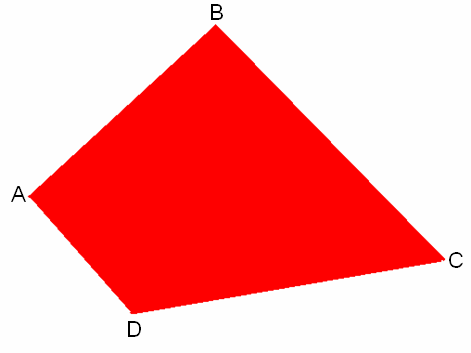 AC = d2

BD = d1
Sono Segmenti che hanno per estremi due vertici opposti
14
A cura di  Luisa Martin
ANGOLI INTERNI
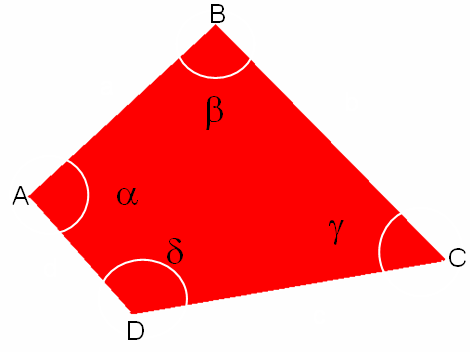 15
A cura di  Luisa Martin
SOMMA degli ANGOLI INTERNI
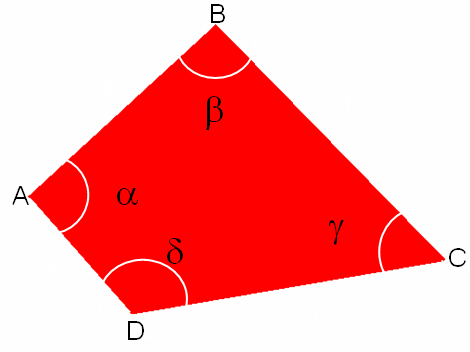 La somma degli angoli interni di un quadrilatero è sempre 360°
16
A cura di  Luisa Martin
Dimostrazione:
Poiché 
1-la somma degli angoli interni di un triangolo è sempre 180°
2-la diagonale divide il quadrilatero in due triangoli
un quadrilatero si può dividere con la diagonale in due triangoli
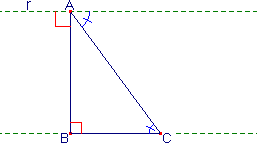 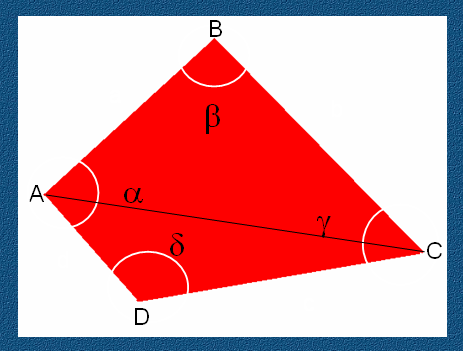 Segue che
La somma degli angoli interni di un quadrilatero è 360°
180°
180°
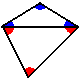 17
A cura di  Luisa Martin
il
Rettangolo
18
A cura di  Luisa Martin
Il RETTANGOLO  area
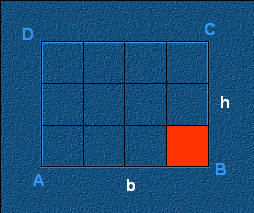 AB = b = base 
BC = h = altezza
A = b x h
1 cm2
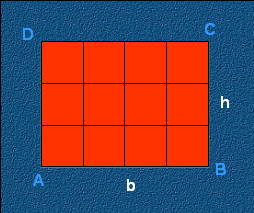 Esempio:
b = 4cm
h = 3cm
A = b x h = 4cm  x 3cm  = 12 cm2
19
A cura di  Luisa Martin
RETTANGOLO  perimetro
h
b
Semiperimetro
Semiperimetro=  b + h
Perimetro
P =  ( b + h ) x 2                oppureP =   ( b x 2 ) + ( h x 2 )  oppureP=  b + h + b + h
20
A cura di  Luisa Martin
Il 
Quadrato
21
A cura di  Luisa Martin
QUADRATO
1 cm2
Il quadrato è un rettangolo che ha la base congruente con l’altezza che indichiamo con  l   (lato del quadrato)
D
C
l
A = l x l = l2
A
B
l
P = l x 4
22
A cura di  Luisa Martin
Il
rombo
23
A cura di  Luisa Martin
ROMBO
D
AB = BC = CD = DA = l  (lato)
AC = dm   (diagonale minore)
AC = dM   (diagonale maggiore)
l
l
dM
dm
C
A
dm x dM
A =
l
l
2
B
P = l x 4
24
A cura di  Luisa Martin
ROMBO dimostrazione area
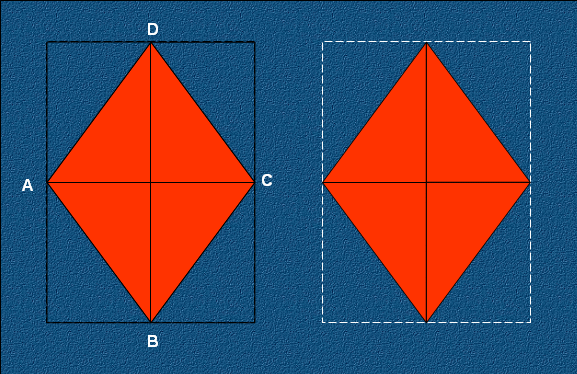 L’area del rombo è la metà dell’area di un rettangolo che ha per base e per altezza rispettivamente la diagonale minore e la diagonale maggiore del rombo
25
A cura di  Luisa Martin
Il
Parallelogramma
26
A cura di  Luisa Martin
Il  PARALLELOGRAMMA
AB = b = base 
DH = h = altezza 
AD = BC =  l
D
C
l
h
Area = A 
A = b x h
A
b
B
H
P = b + l
Semiperimetro
P= ( b + l ) x 2
Perimetro
27
A cura di  Luisa Martin
PARALLELOGRAMMA: dimostrazione area
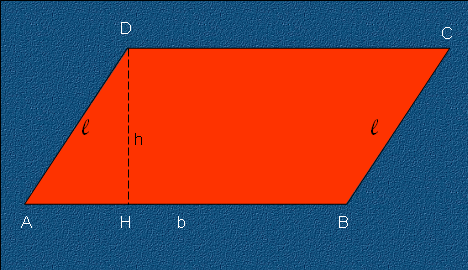 L’area del parallelogramma è uguale dell’area di un rettangolo che ha per base e per altezza,  la base e l’altezza del parallelogramma
28
A cura di  Luisa Martin
Il 
Trapezio
29
A cura di  Luisa Martin
TRAPEZI: classificazione
bm
bm
Trapezio 
rettangolo
l
Trapezio 
isoscele
h
h
l
l
h
bM
bM
bm
l = lato obliquo
bm = base minore
bM= base maggiore
h = altezza
Trapezio
scaleno
l1
l2
h
bM
30
A cura di  Luisa Martin
TRAPEZI: perimetro
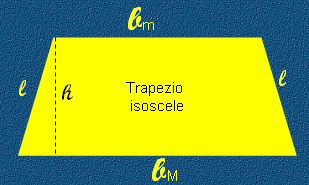 bm+bM+2l
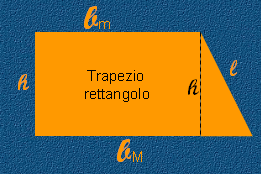 bm+bM+l+h
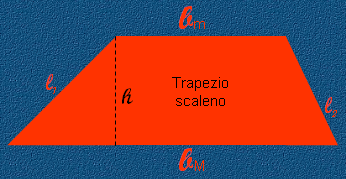 bm+bM+l1+l2
31
A cura di  Luisa Martin
TRAPEZI:   area
(bm + bM)x h
A =
2
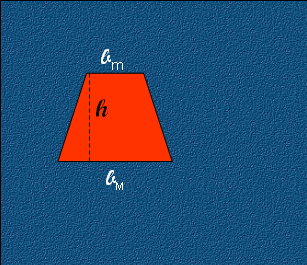 L’area del TRAPEZIO  è uguale alla metà dell’area di un parallelogramma  che ha per base la somma della base minore e della base maggiore del trapezio,  e per altezza l’altezza  del trapezio
32
A cura di  Luisa Martin